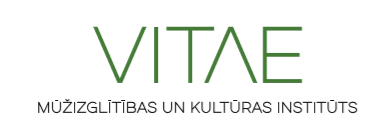 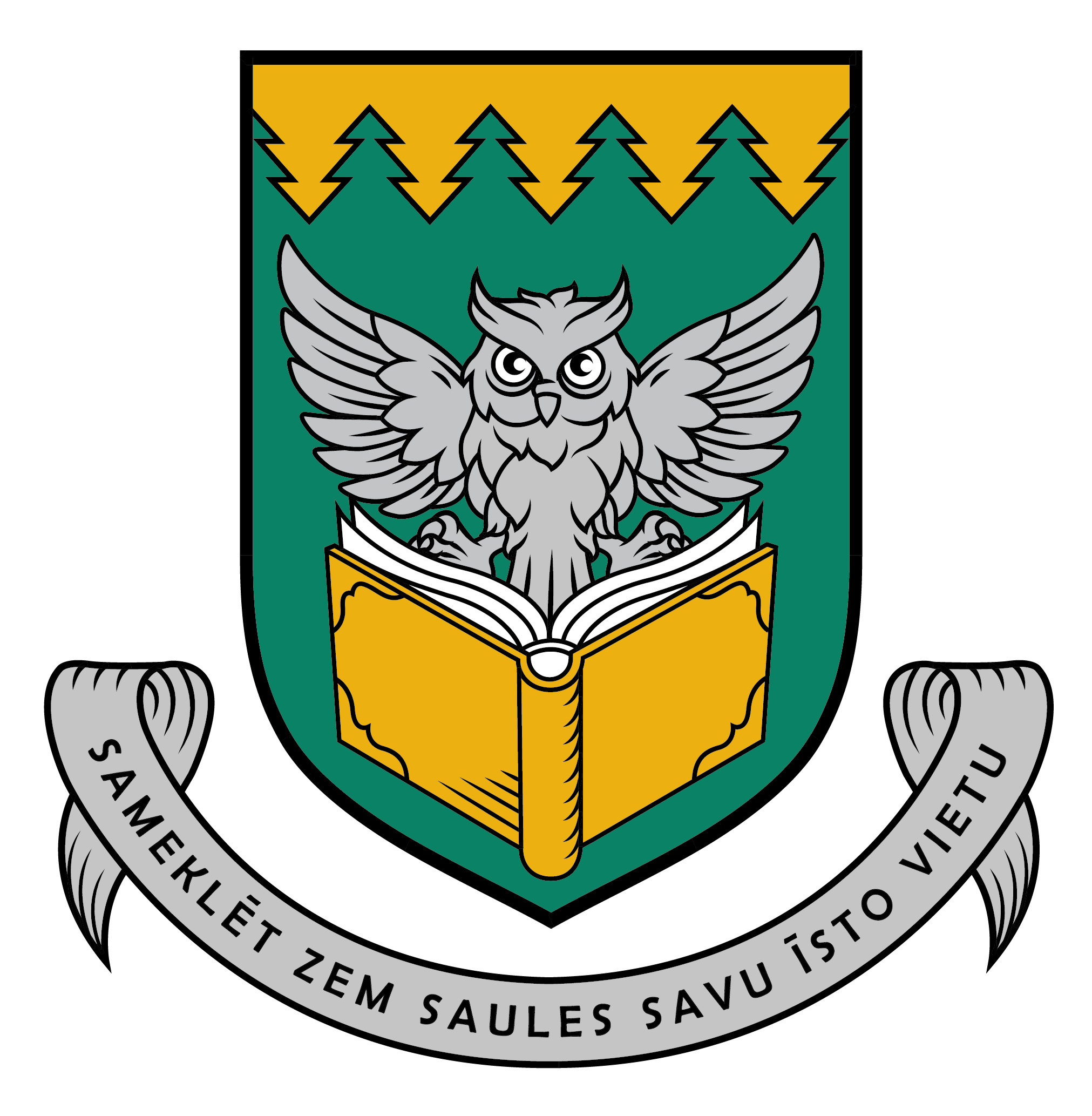 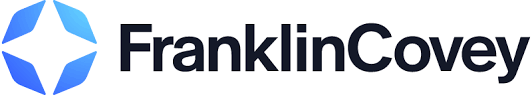 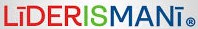 Ja jūs pielietosiet kaut vienu no 7 paradumiem jau šodien, jūs varēsiet ieraudzīt tūlītējus rezultātus, bet patiesībā tas ir piedzīvojums mūža garumā.
                                                                                                  /Stīvens R.Kovejs/
Personības Pārmaiņu process “Līderis manī”
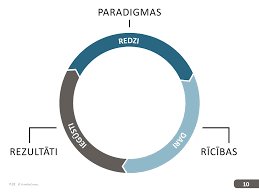 REDZI-DARI-IEGŪSTI ir instruments, ko ikviens var izmantot, lai pieņemtu pārmaiņas. ​
Šajā ciklā REDZI ir tavas paradigmas jeb redzējums uz un par šo pasauli. ​
DARI ir tava uzvedība vai rīcības, bet ​
IEGŪSTI ir rezultāti, kas izriet no tava redzējuma un rīcībām.​
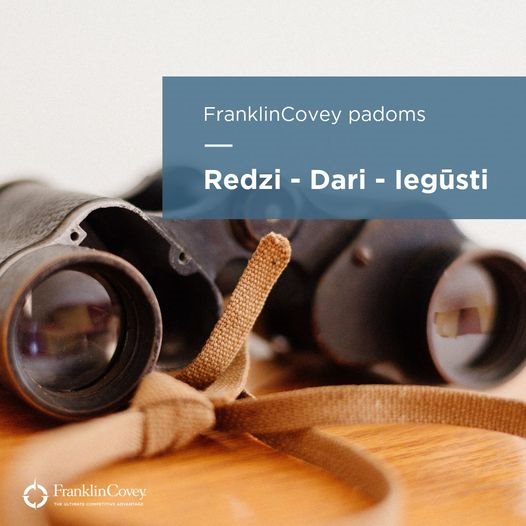 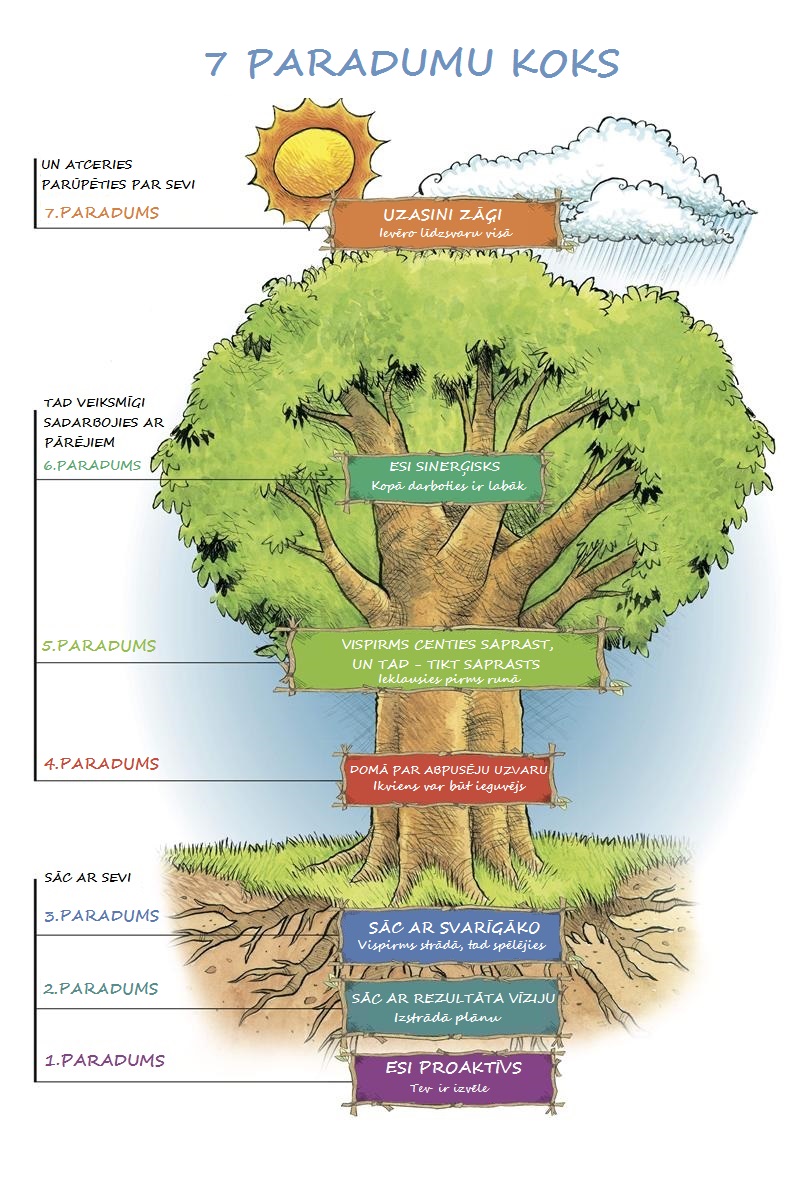 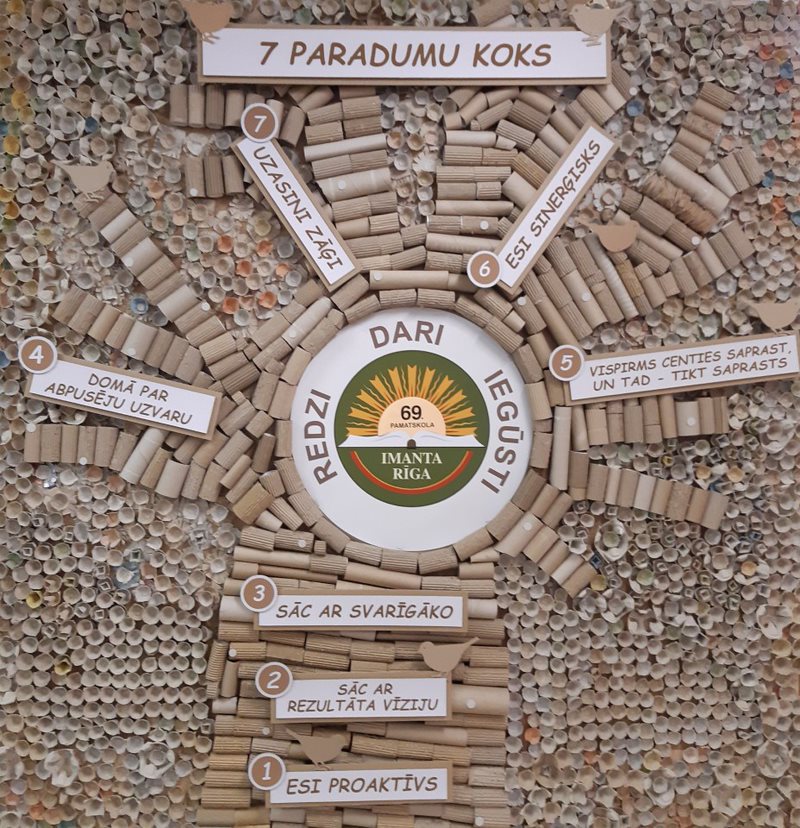 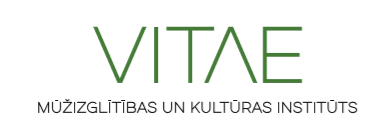 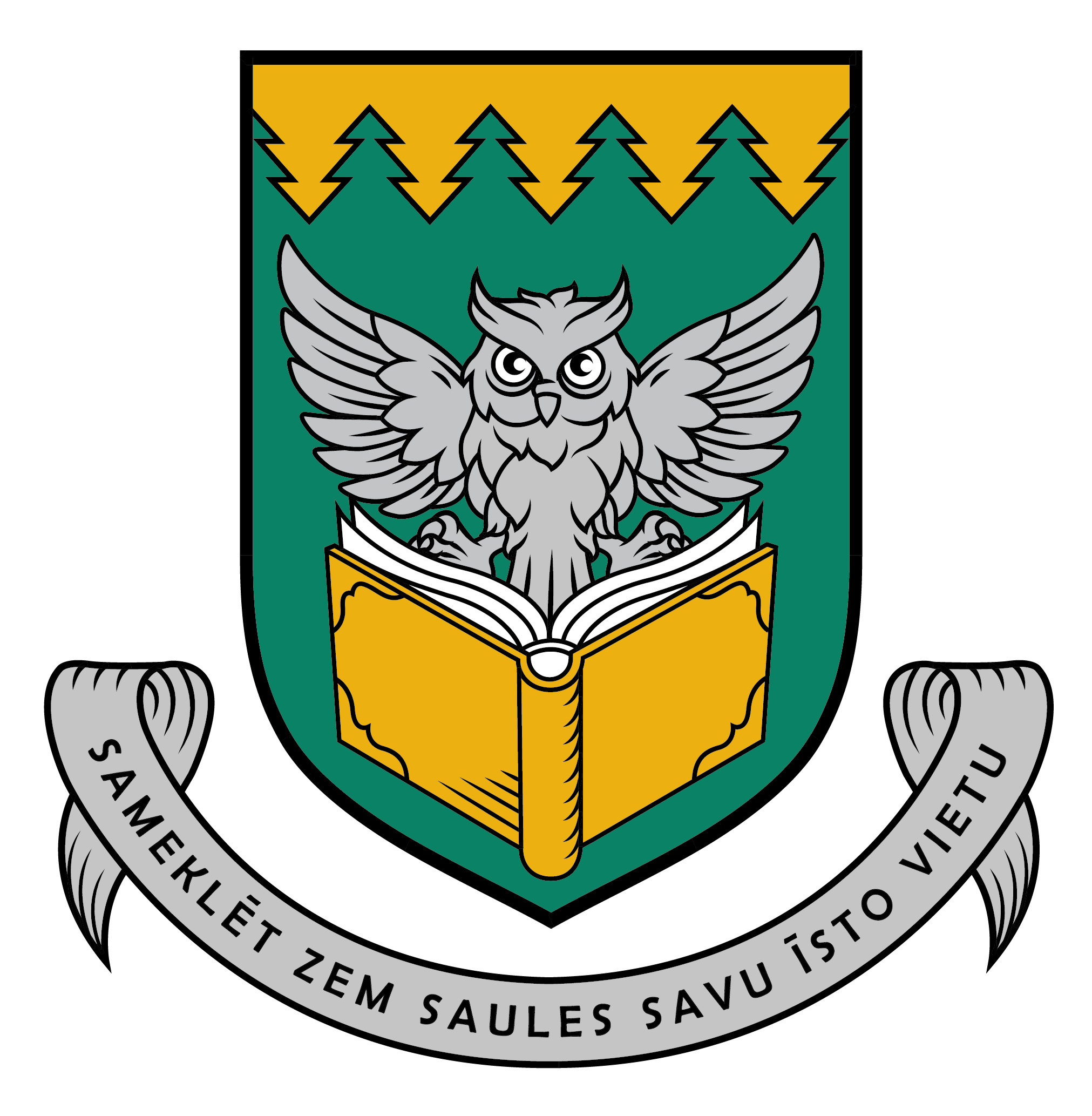 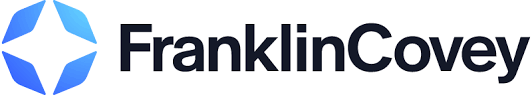 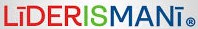 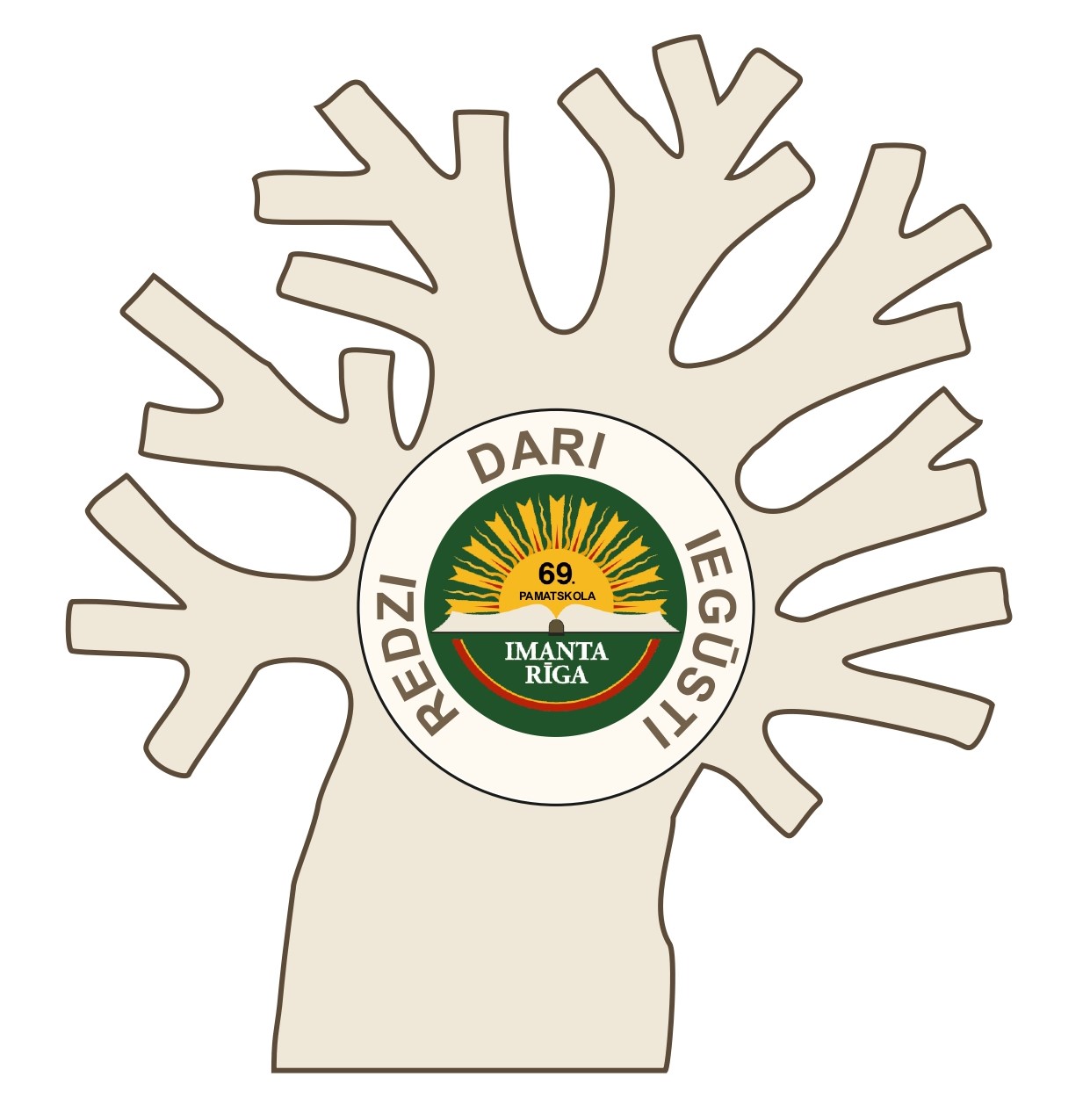 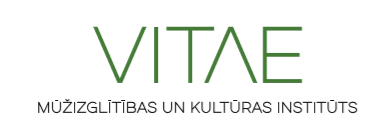 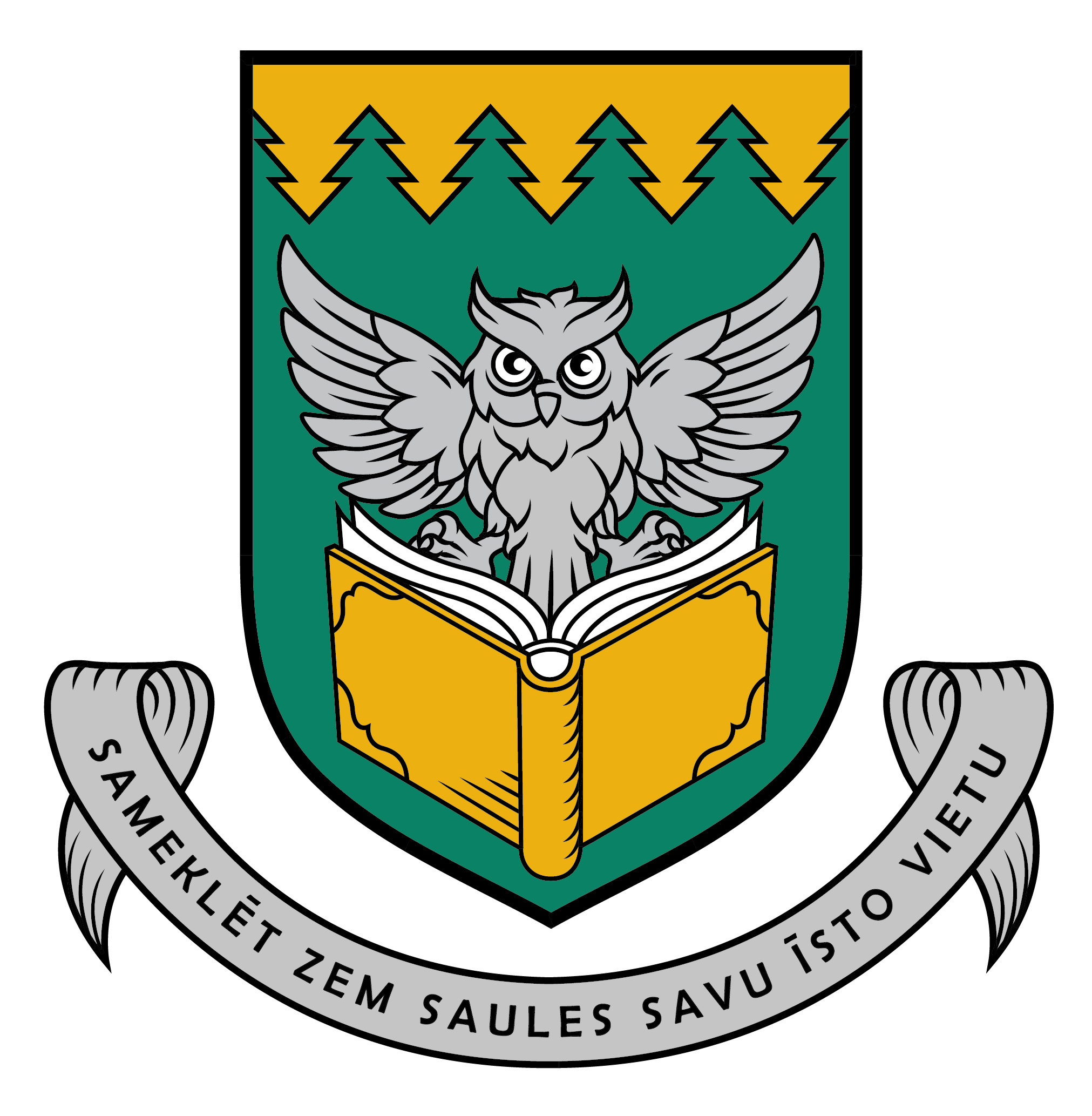 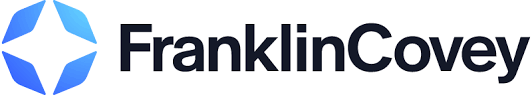 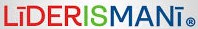 Kas ir «līderis manī»?
“Līderis manī” ir starptautisks pārmaiņu process izglītībā, kura pamatā ir:​
personiskās līderības koncepts, ar kuru iepazīstas skolēni, pedagogi un vecāki, ​
pedagoģisko pārmaiņu kopums, ar kura palīdzību izglītības iestāde spēj pilnveidot tās darbību, lai skolēni var iemācīties izvirzīt, sasniegt un izvērtēt savus mērķus dzīvē.​
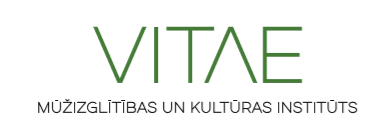 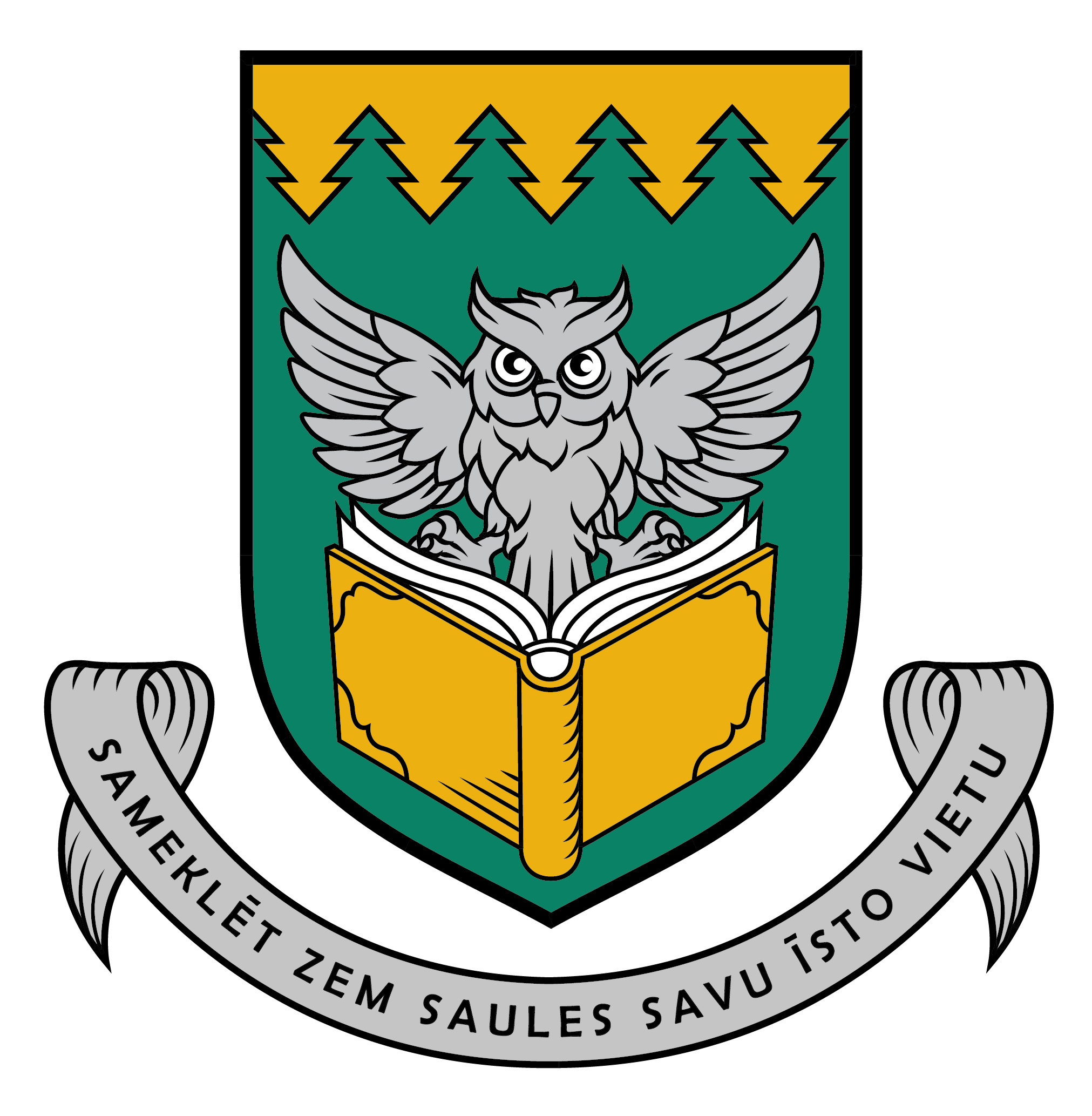 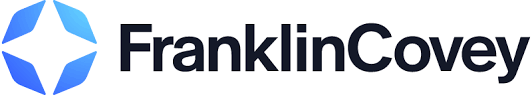 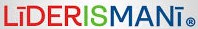 Kas ir «līderis manī»?
Līderis manī (Leader in me ®) palīdz bērniem un jauniešiem:
https://franklincovey.lv/produkts/lideris-mani/
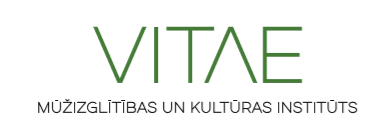 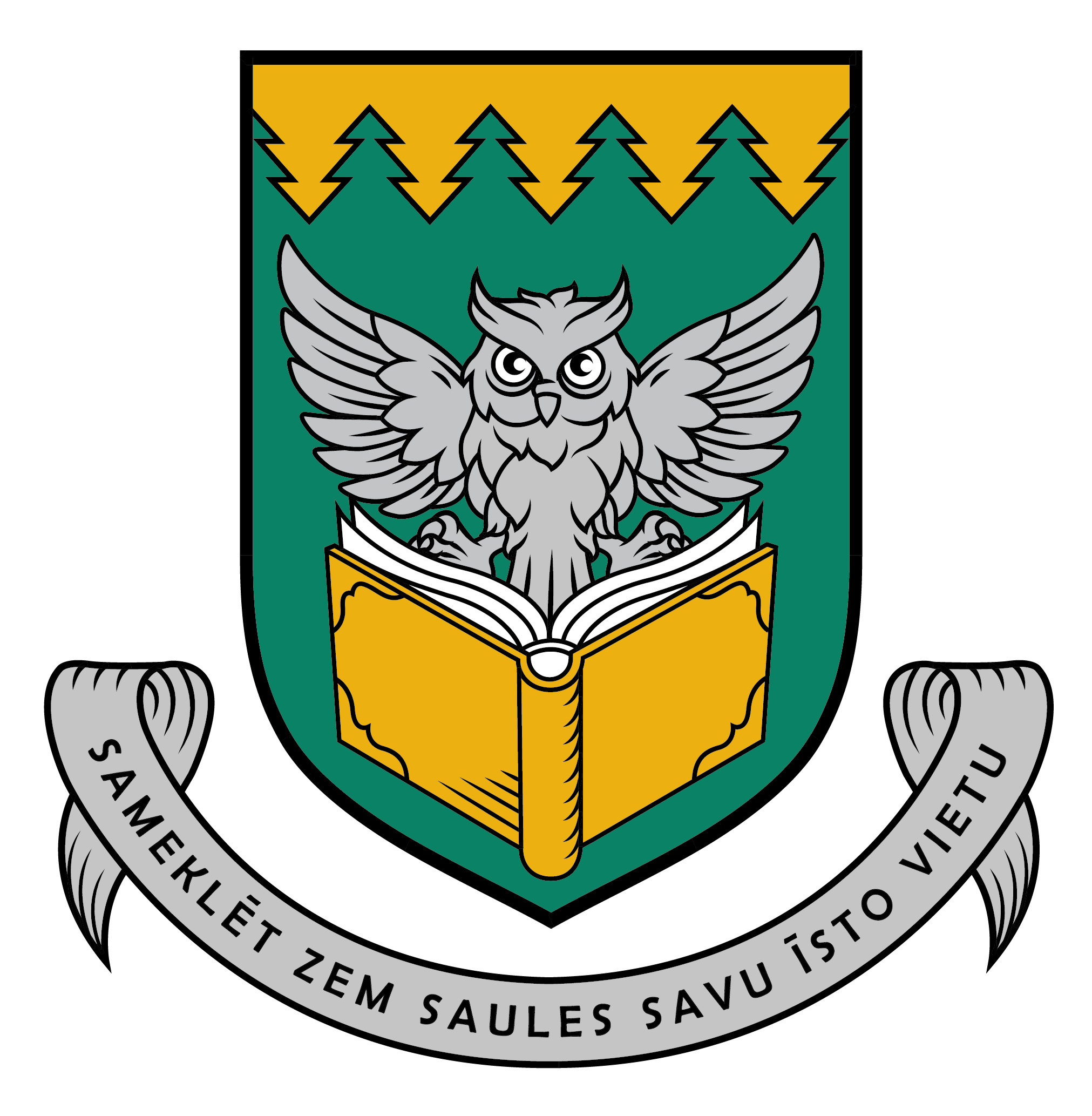 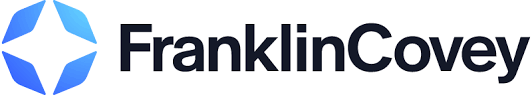 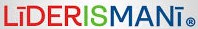 LiM izglītības iestāžu statuss
LiM dalībskola:

• 3 -… gads, 
• apgūst «Ļoti efektīvu cilvēku 7 paradumus», 
• popularizē personiskās līderības pieeju, 
• īsteno LiM standartu.
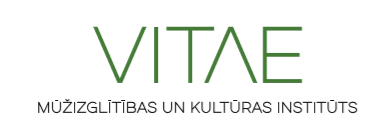 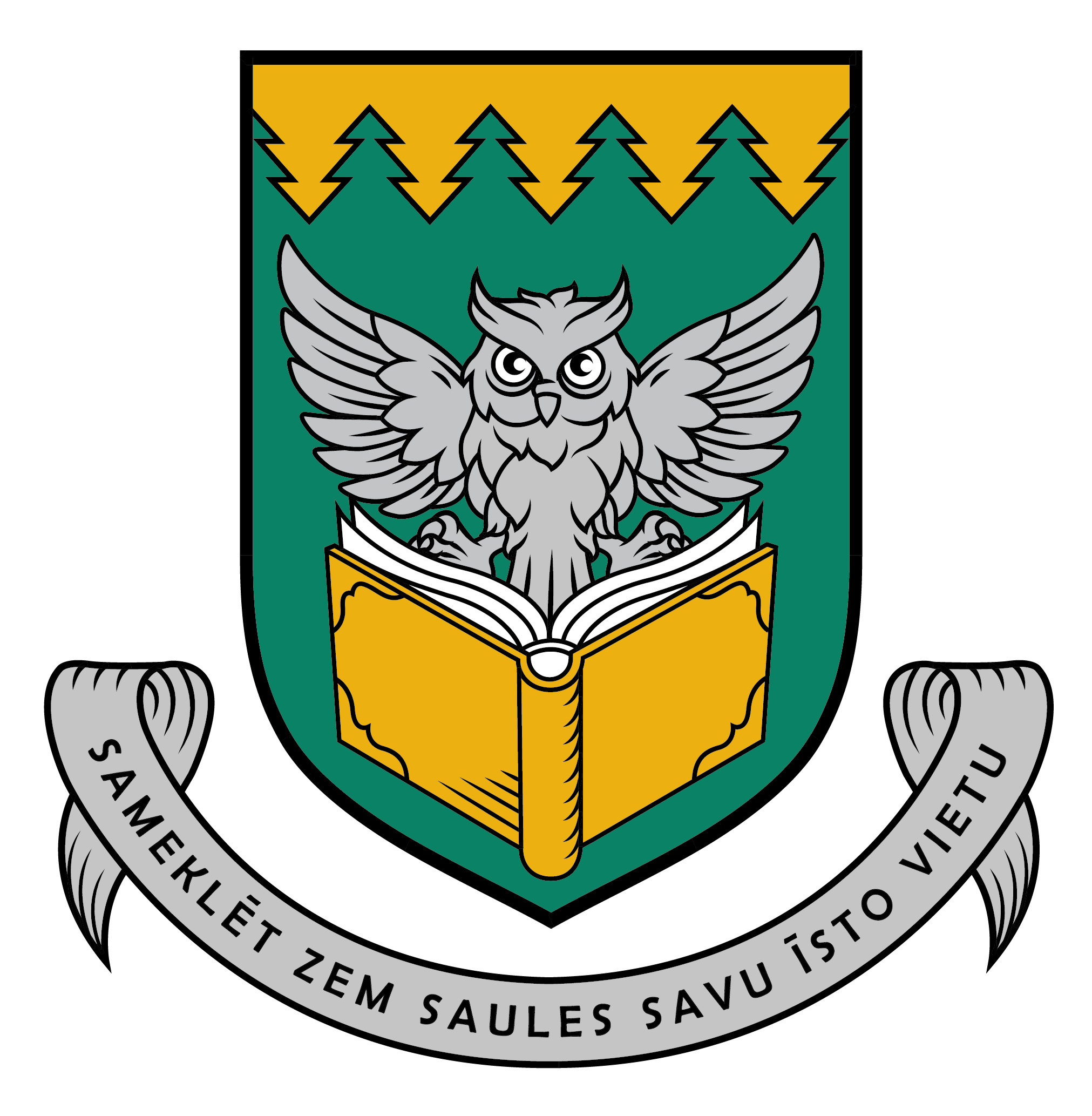 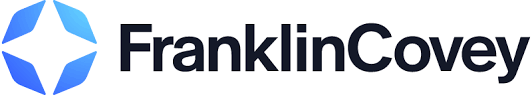 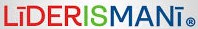 Kā notiek pārmaiņu procesa “Līderis manī” ieviešana izglītības iestādē?
1) LiM ir personiskās līderības koncepts, ar kuru iepazīstas skolēni, pedagogi un vecāki, 
2) LiM ir pedagoģisko pārmaiņu kopums, ar kura palīdzību izglītības iestāde spēj pilnveidot tās darbību, lai skolēni var iemācīties izvirzīt, sasniegt un izvērtēt savus mērķus dzīvē.
3) LiM  skola strādā, tās darbā iekļaujot un balstoties uz 5 pārliecībām:
katrs var būt līderis,
katram piemīt izcilība kādā jomā jeb viņa ģenialitāte,
pārmaiņas sākas ar mani,
skolotāji atbalsta skolēnus, lai viņi paši var vadīt savu mācīšanos,
ir svarīgi attīstīt visas piecas personības jomas – intelektuālo, fizisko, emocionālo, garīgo un sociālo.
4) LiM īstenošanas procesus vada Ieviešanas komanda un LiM mentors
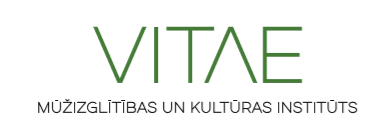 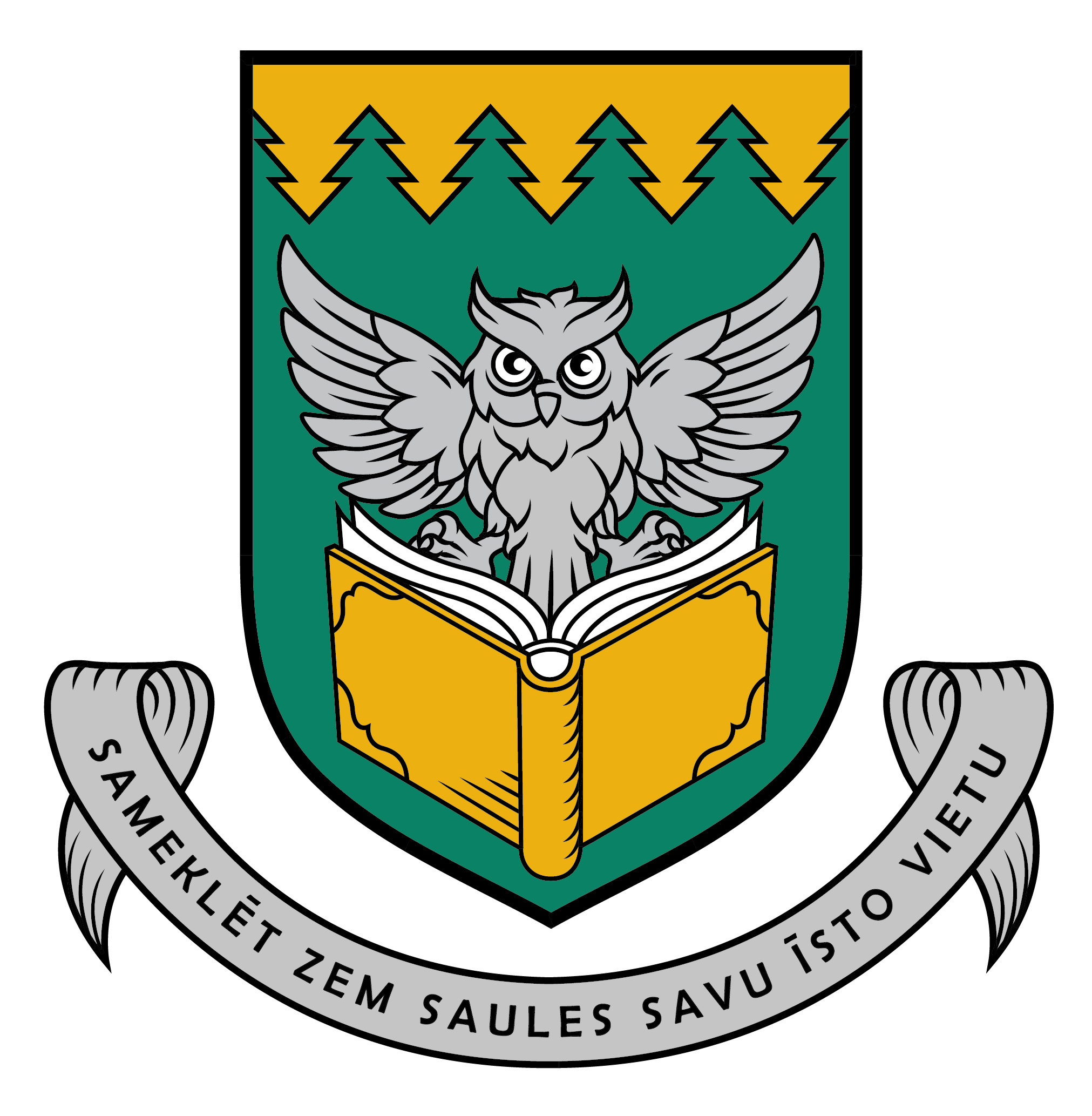 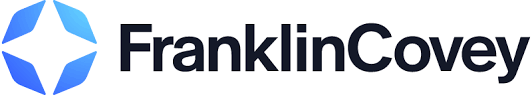 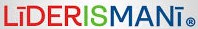 Personiskā līderība
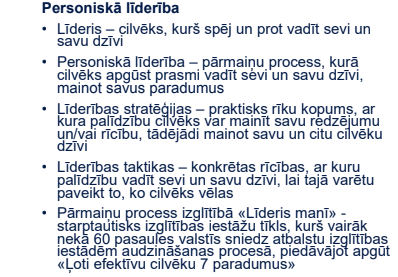 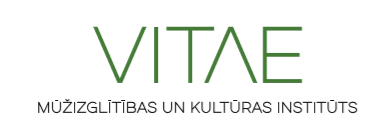 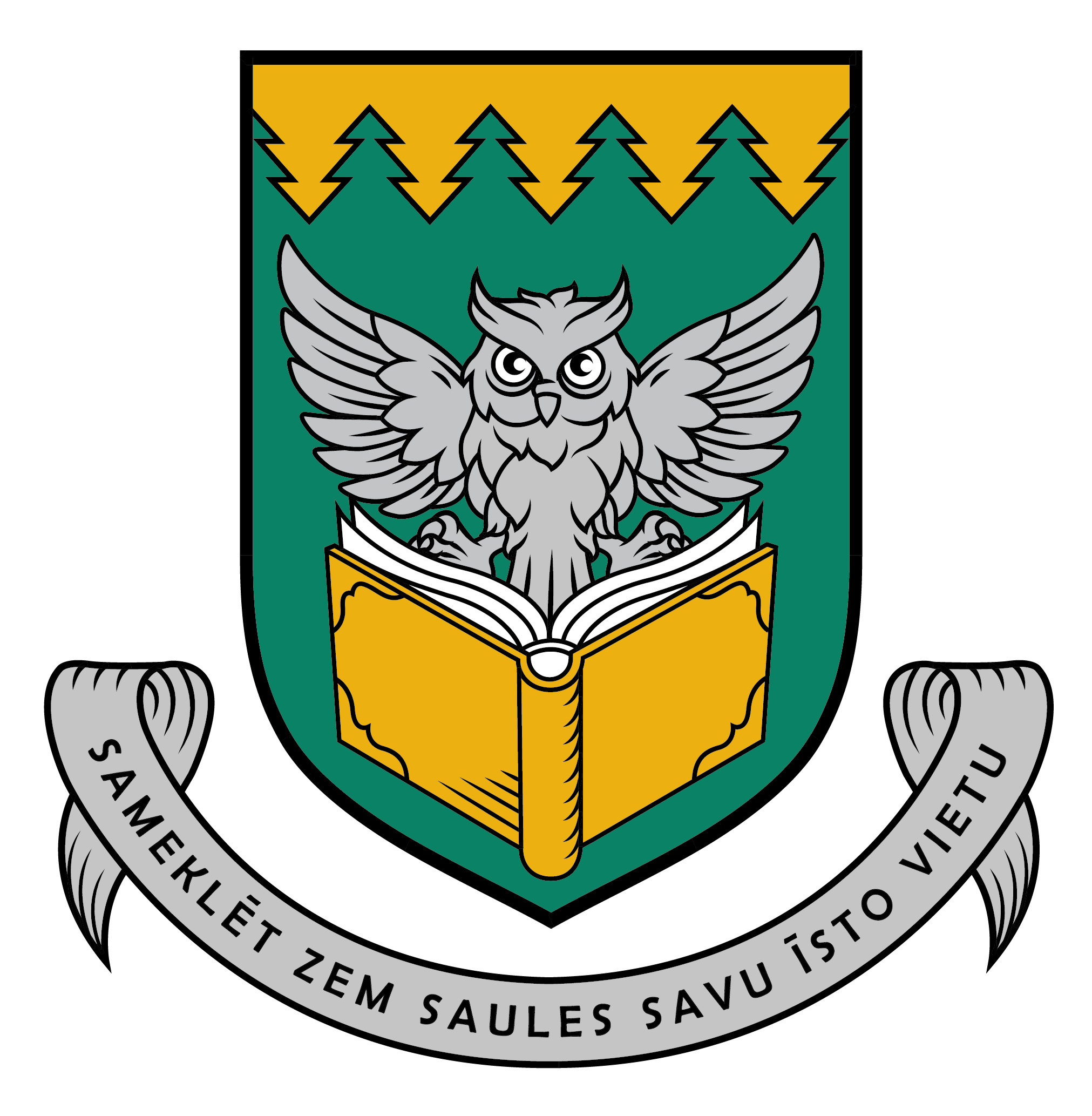 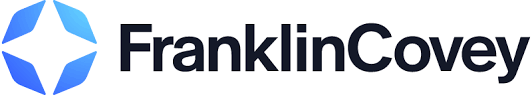 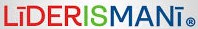 Kas ir 7 personiskās līderības stratēģijas un 20 taktikas, kuras skolēni apgūst?
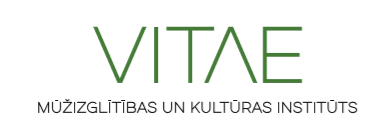 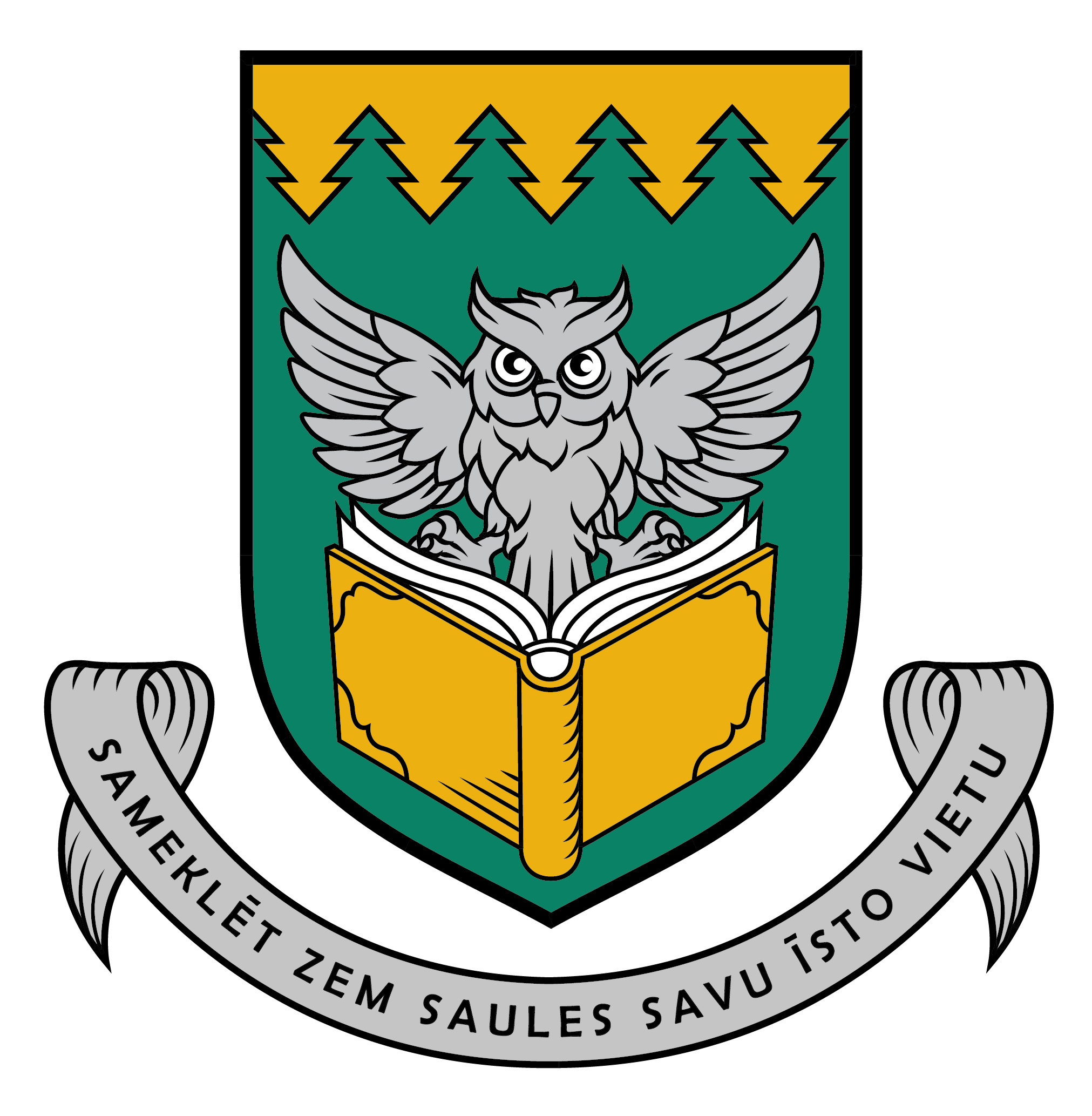 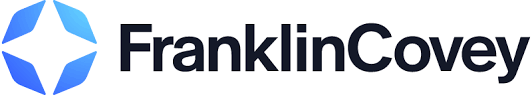 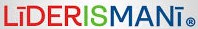 Kas ir 7 personiskās līderības stratēģijas un 20 taktikas, kuras skolēni apgūst?
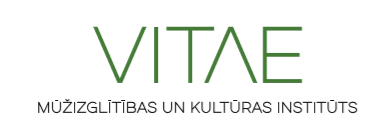 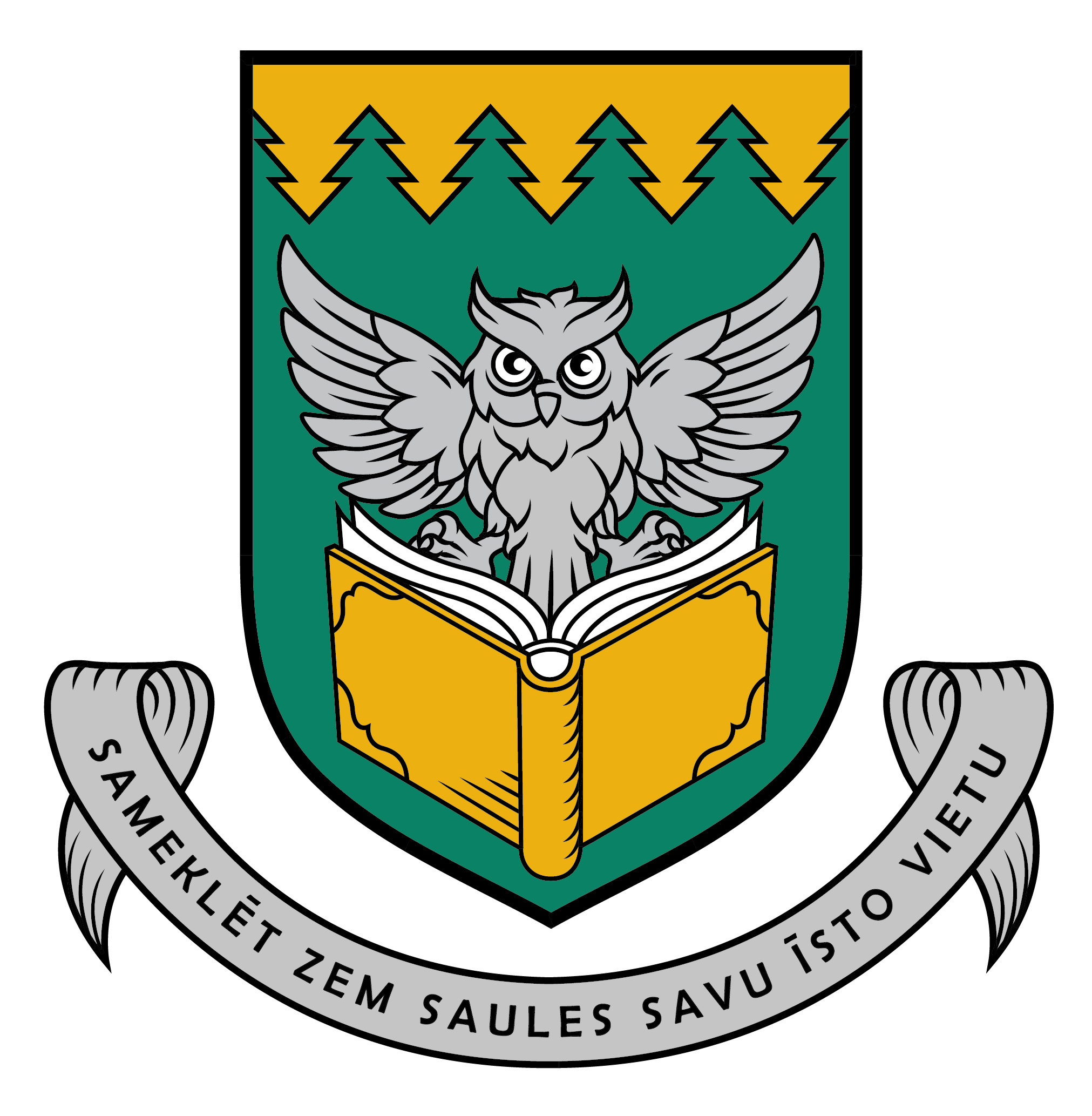 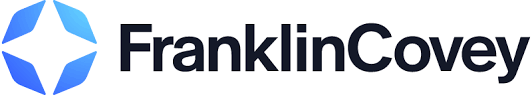 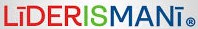 Kas ir 7 personiskās līderības stratēģijas un 20 taktikas, kuras skolēni apgūst?
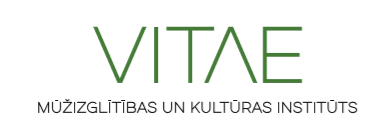 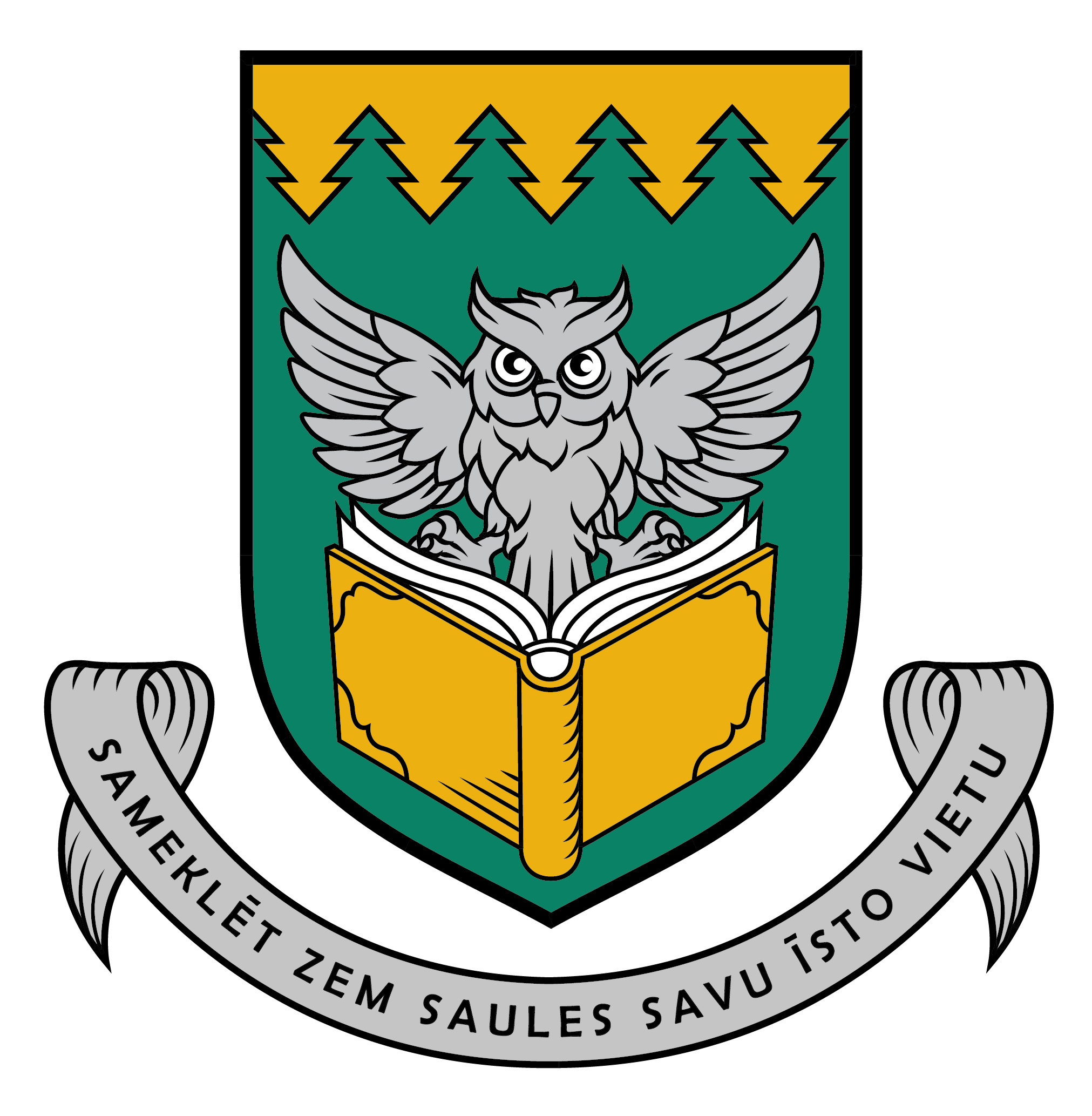 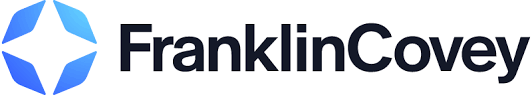 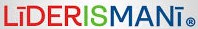 Kas ir 7 personiskās līderības stratēģijas un 20 taktikas, kuras skolēni apgūst?
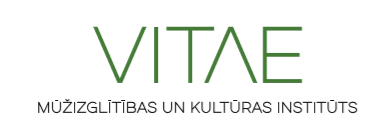 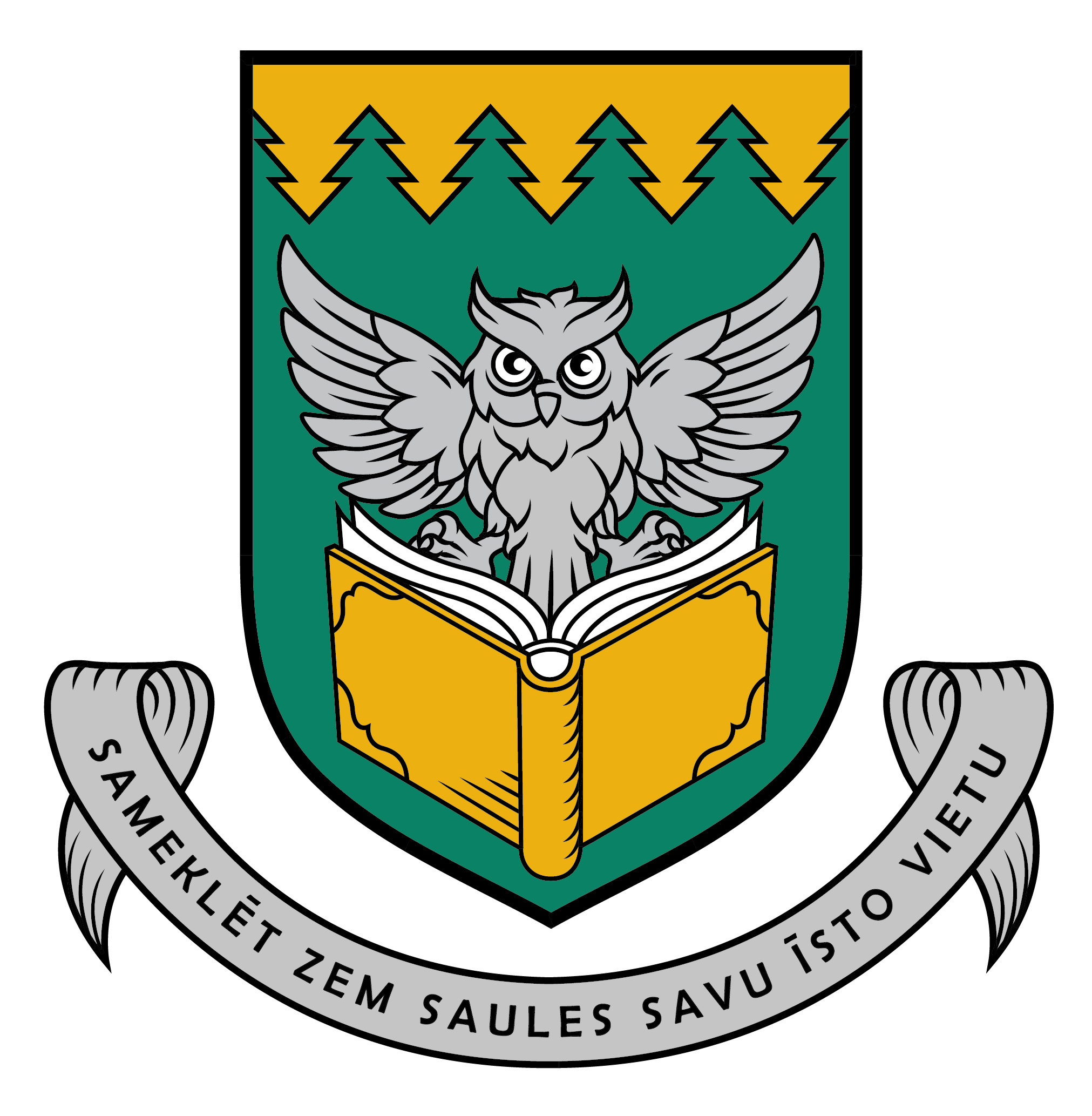 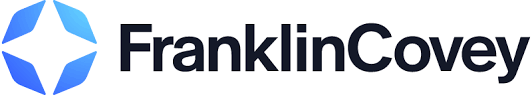 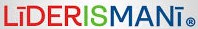 Kas ir 7 personiskās līderības stratēģijas un 20 taktikas, kuras skolēni apgūst?
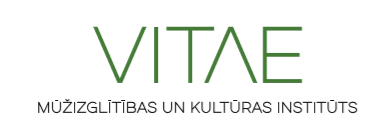 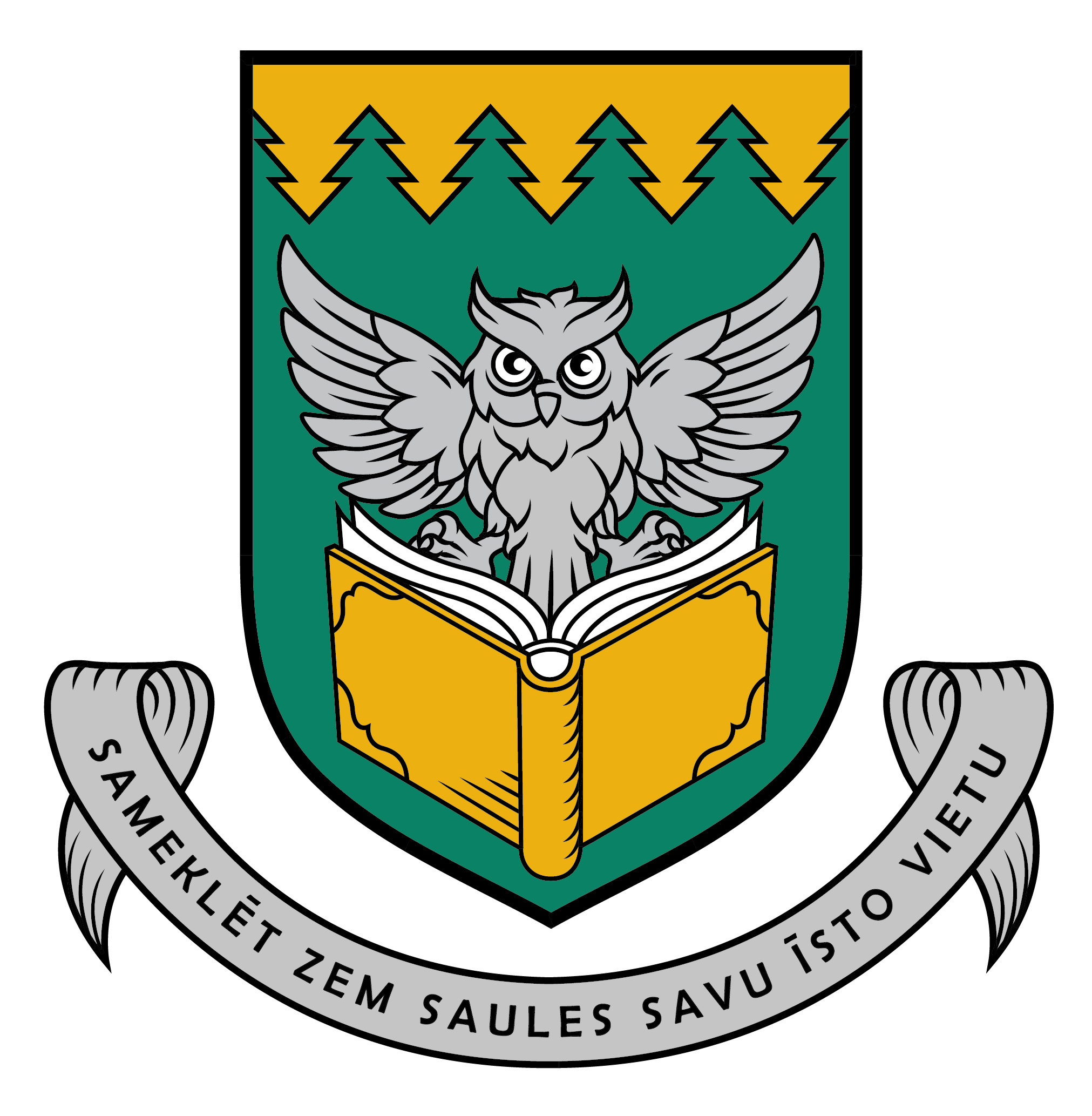 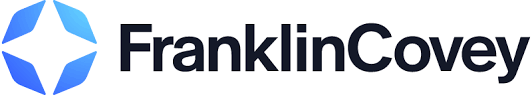 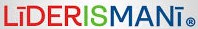 Kas ir 7 personiskās līderības stratēģijas un 20 taktikas, kuras skolēni apgūst?
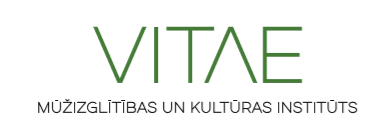 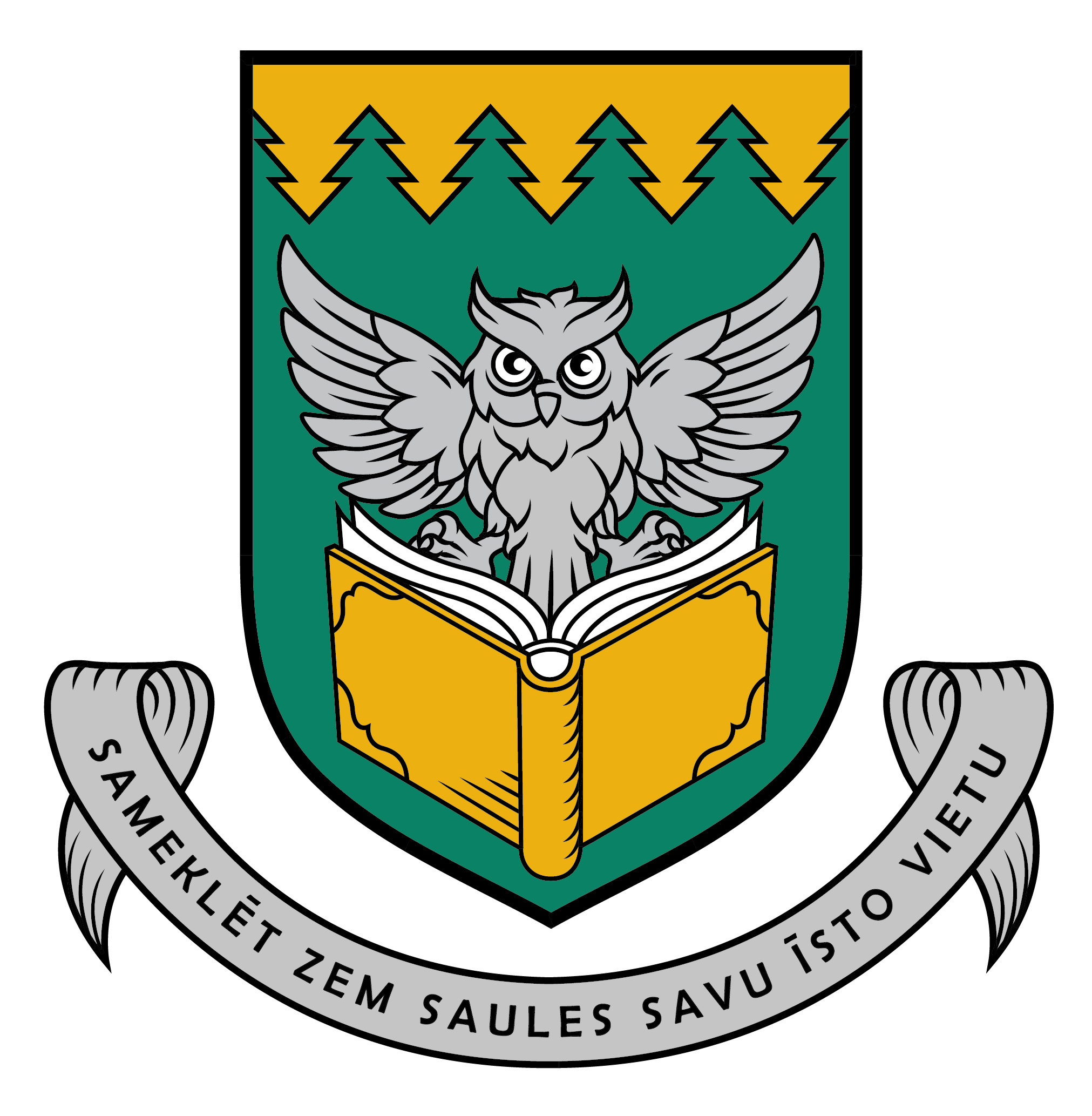 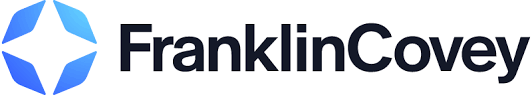 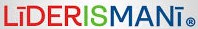 Kas ir 7 personiskās līderības stratēģijas un 20 taktikas, kuras skolēni apgūst?
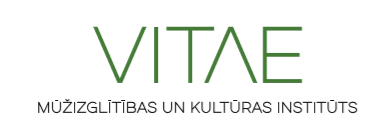 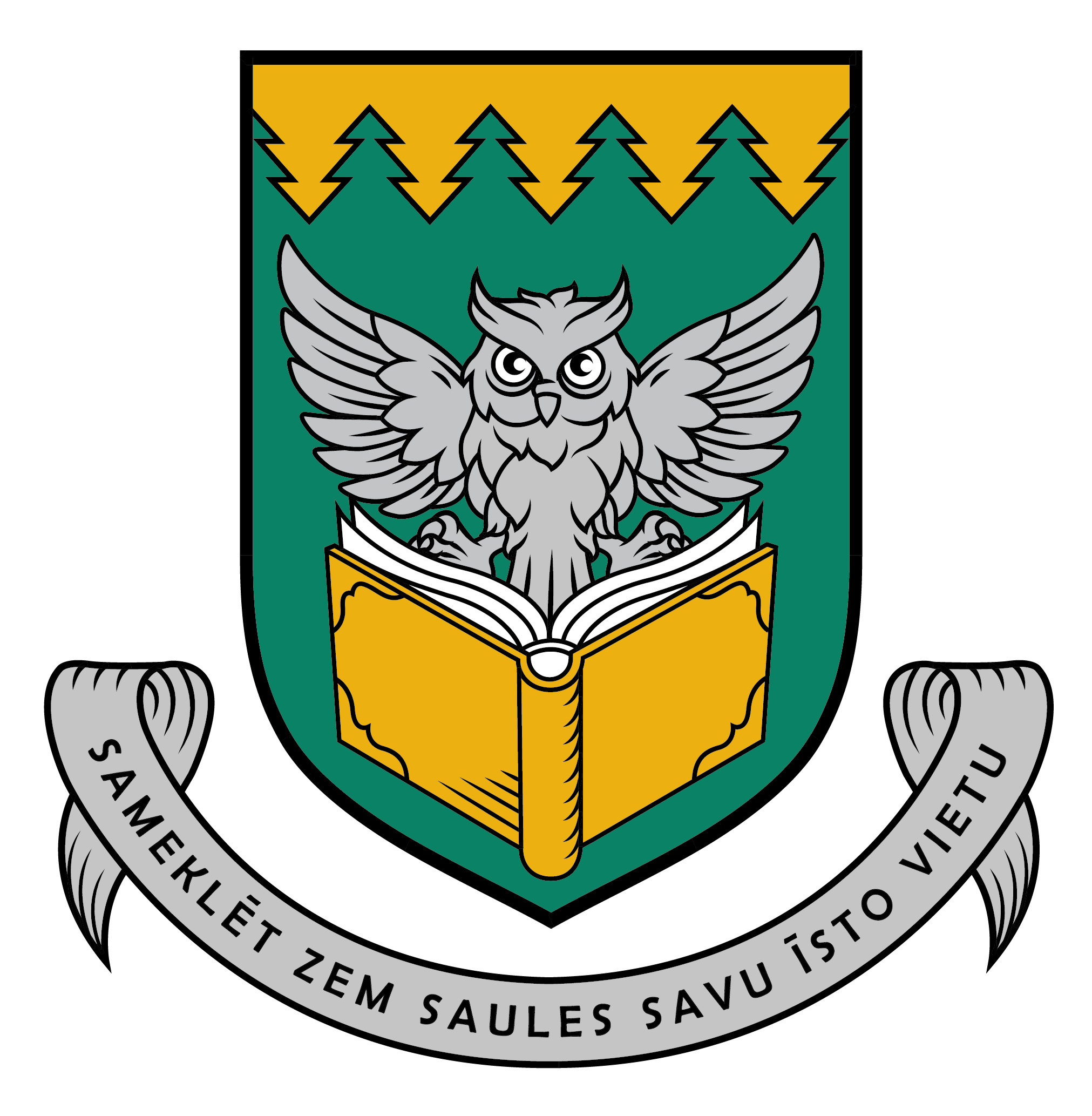 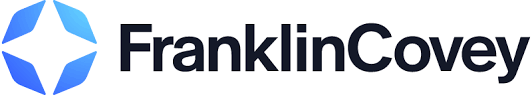 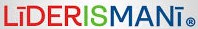 Kas ir 7 personiskās līderības stratēģijas un 20 taktikas, kuras skolēni apgūst?
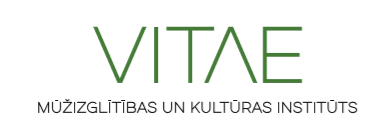 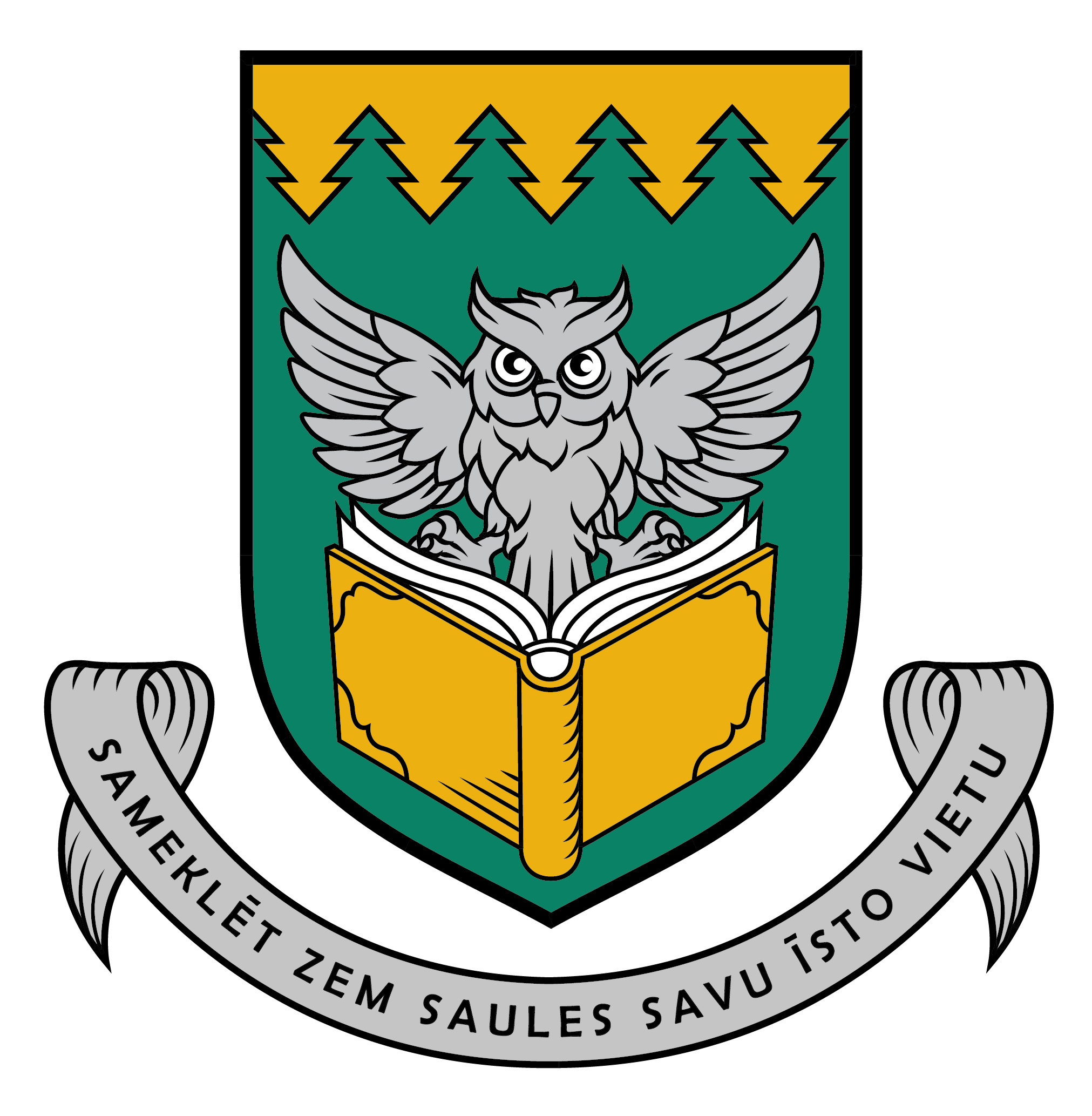 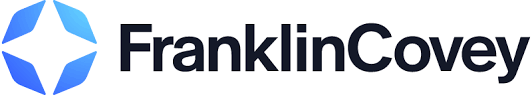 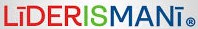 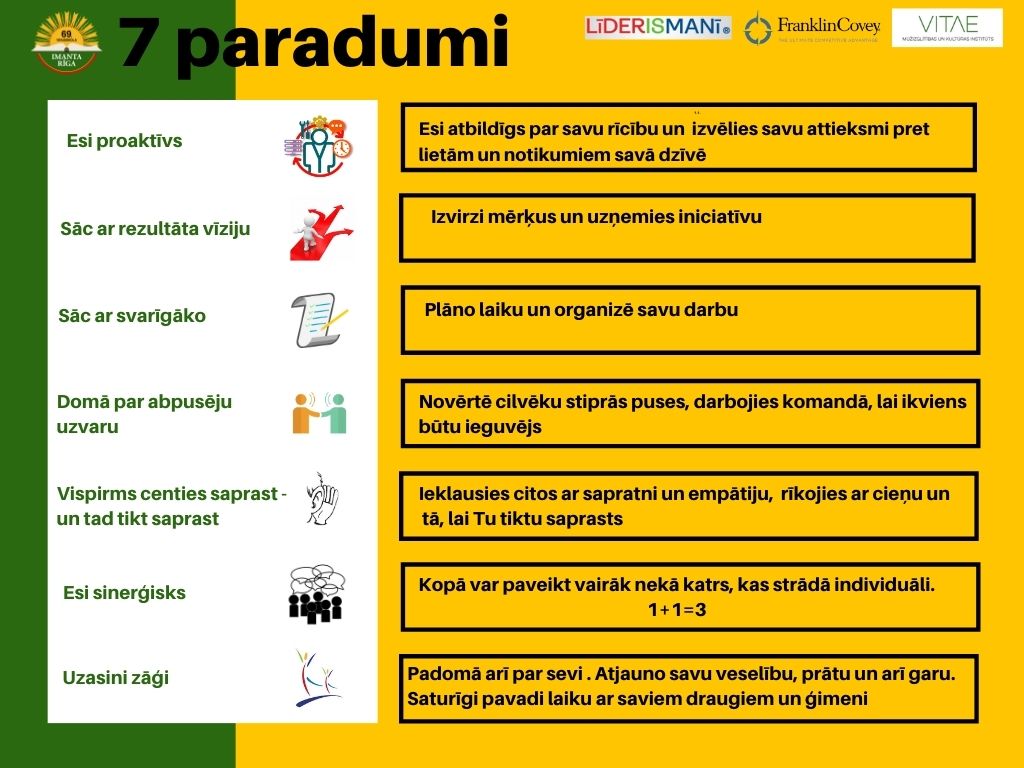 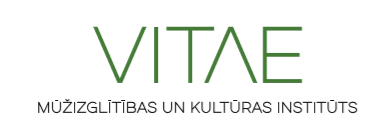 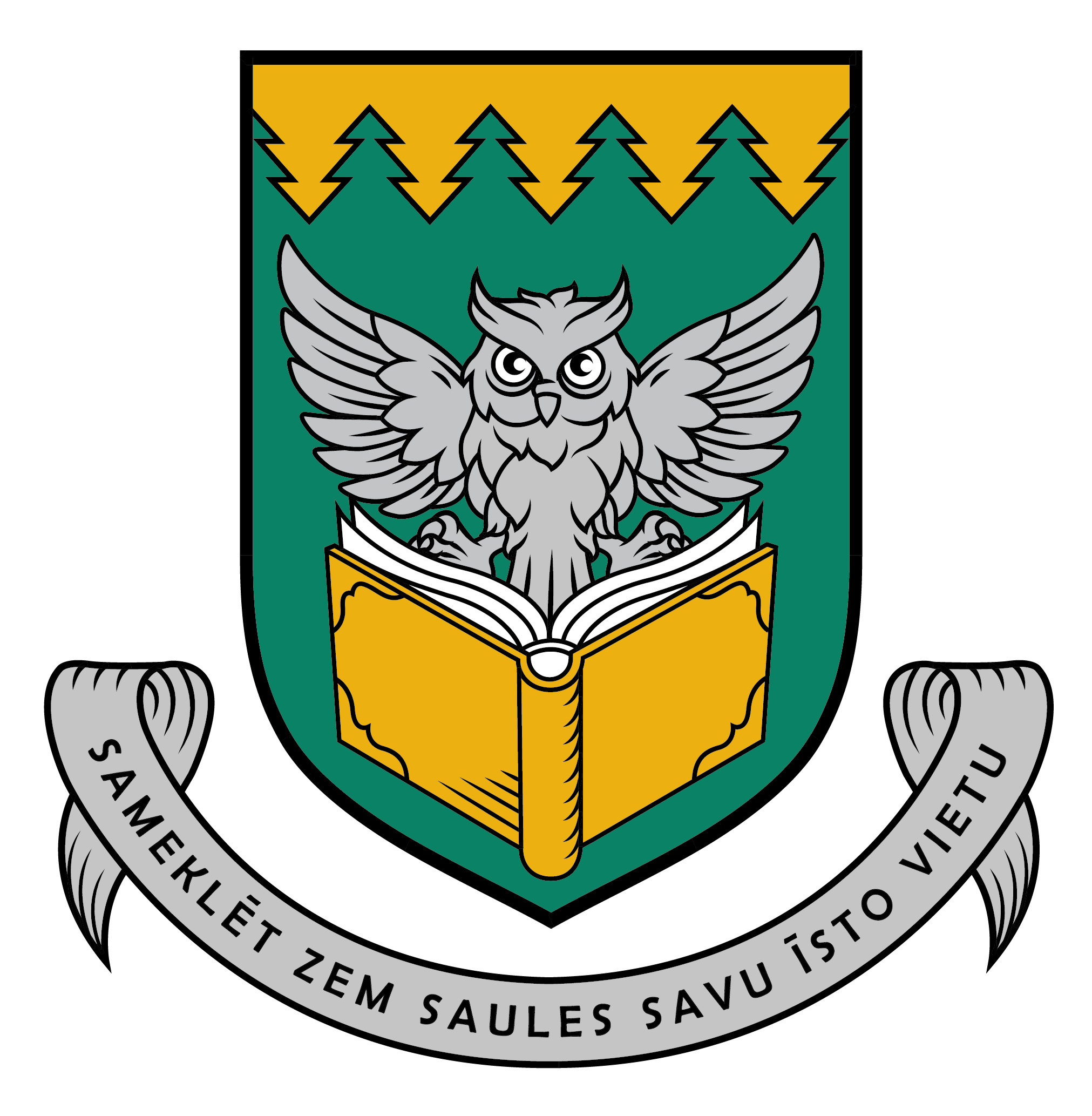 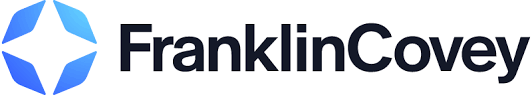 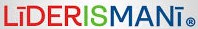 Kā “Līderis manī” saistās ar mācību satura apguvi?
Saskaņā ar jauno izglītības saturu “Līderis manī” ir:
daļa no apgūstamajām caurviju prasmēm – kritiskā domāšana un problēmrisināšana, jaunrade un uzņēmējspēja, pašvadīta mācīšanās, pilsoniskā līdzdalība un sadarbība;
daļa no skolai audzināšanā sasniedzamā rezultāta un veido atbilstošu rīcību un ieradumus;
veids, kā skola padziļināti pievērš uzmanību 21.gadsimta prasmēm, palīdzot skolēniem tās nostiprināt ikdienas darbā.
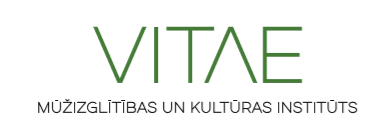 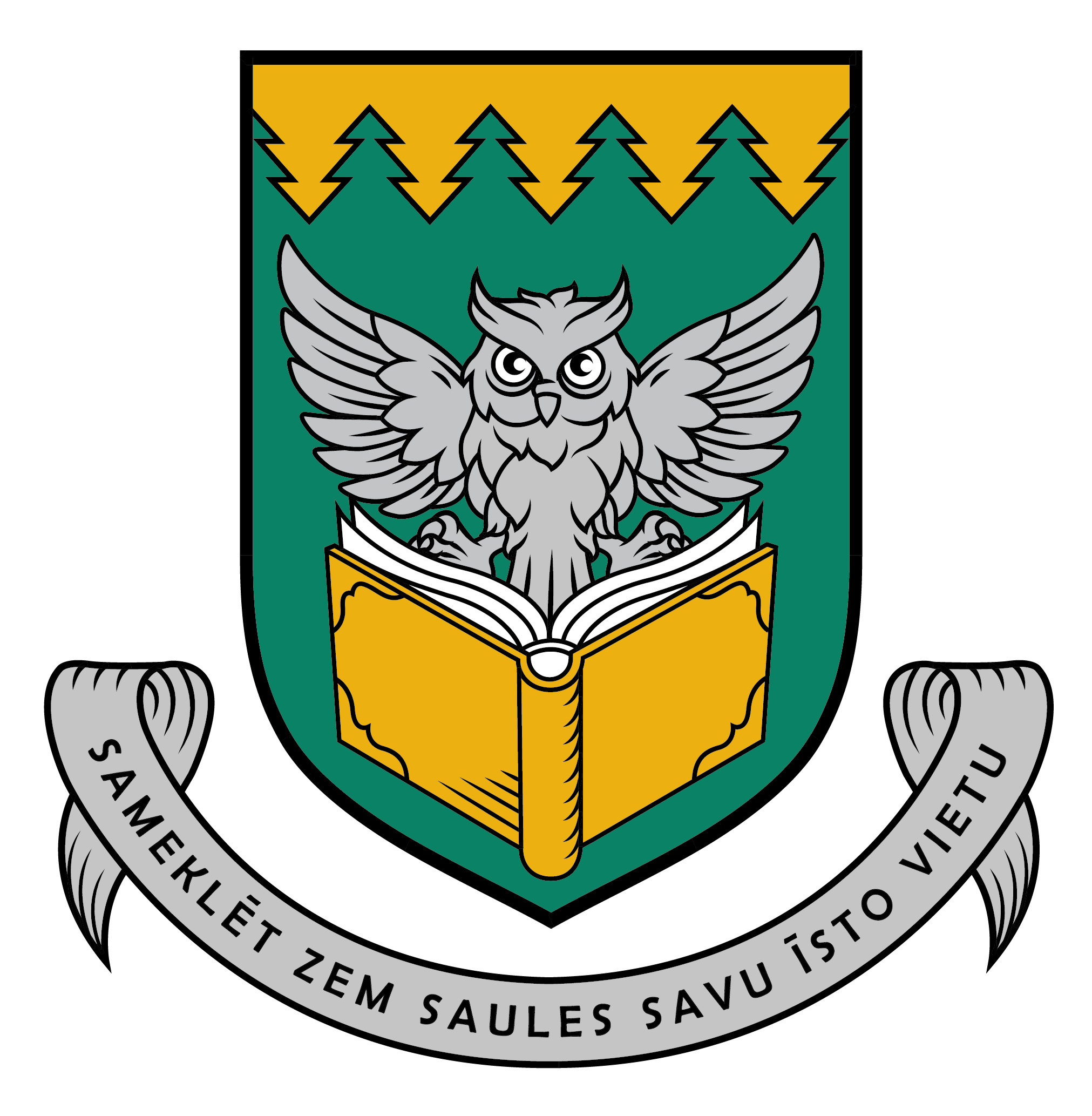 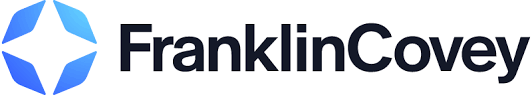 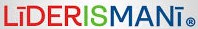 Skolēna skatu punkts
Apgūst līderības prasmes klases stundās un skolas pasākumos;
Apgūst publisko runu, argumentācijas prasmes, ekskursijas vadīšanu par skolu, prot sniegt atgriezenisko saiti sev un citiem par rīcību un komunikāciju;
Piedalās aktivitātēs un apgūst to organizēšanu un rīkošanu personiskās līderības, pilsoniskuma un uzņēmējspējas attīstīšanai;
Saņem regulāru atgriezenisko saiti par rīcību un komunikācijas veidu apgūtajiem līderības jautājumiem mācību stundās un ārpus mācību stundas
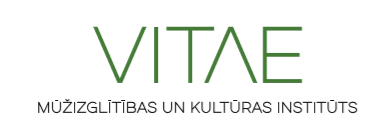 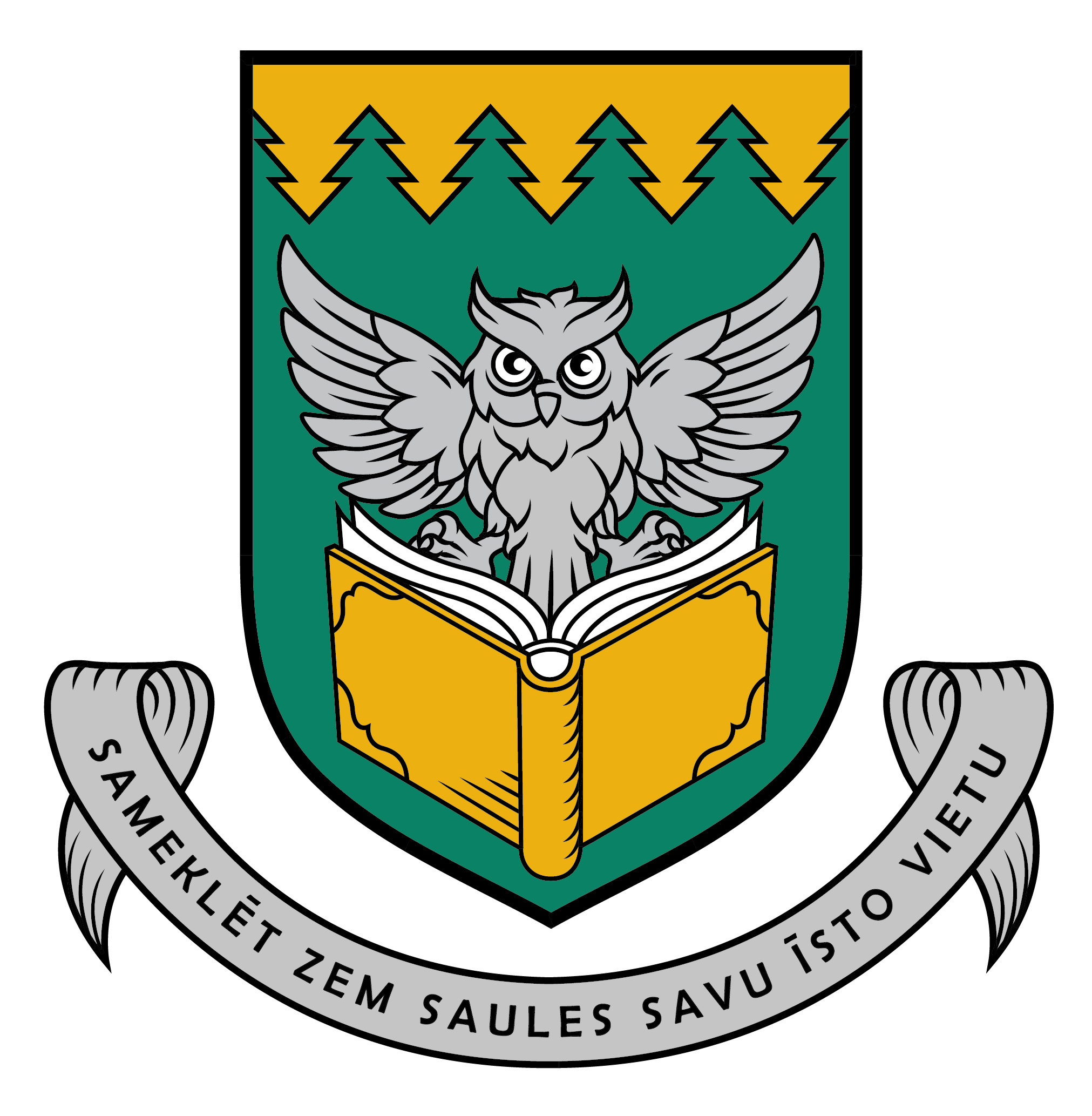 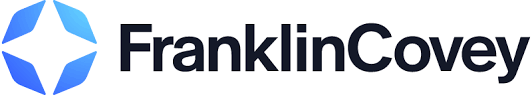 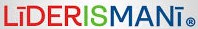 LiM 2024./2025.
LiM klases stundas – sākot no oktobra katru mēnesi 1 paradums,

Konkurss «Līderis manī gada balva» (aprīļa beigās) – izvērtējums saskaņā ar nolikumu individuāli un klasēm),
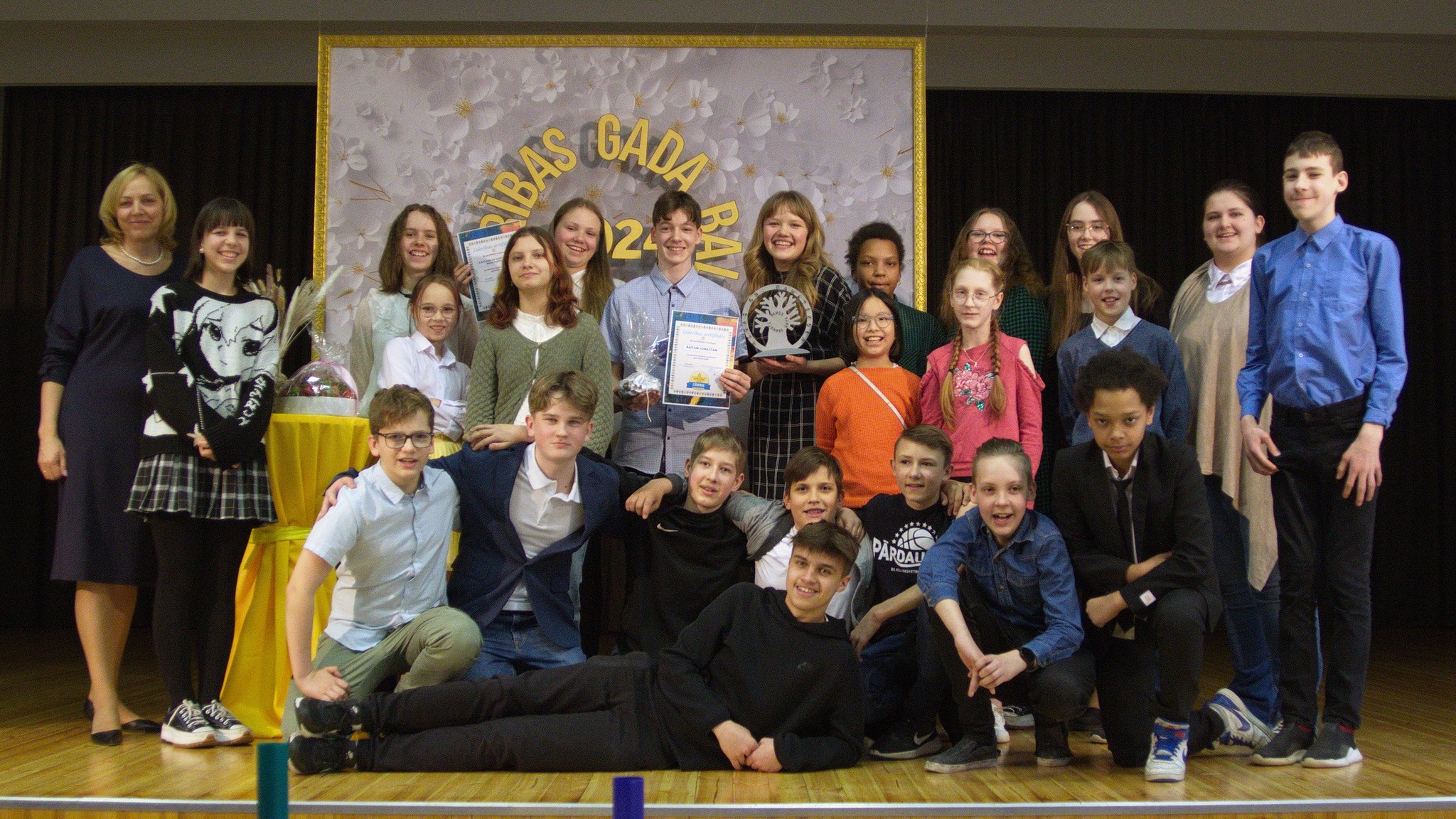 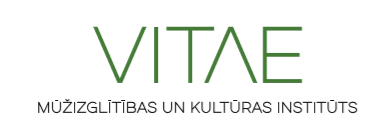 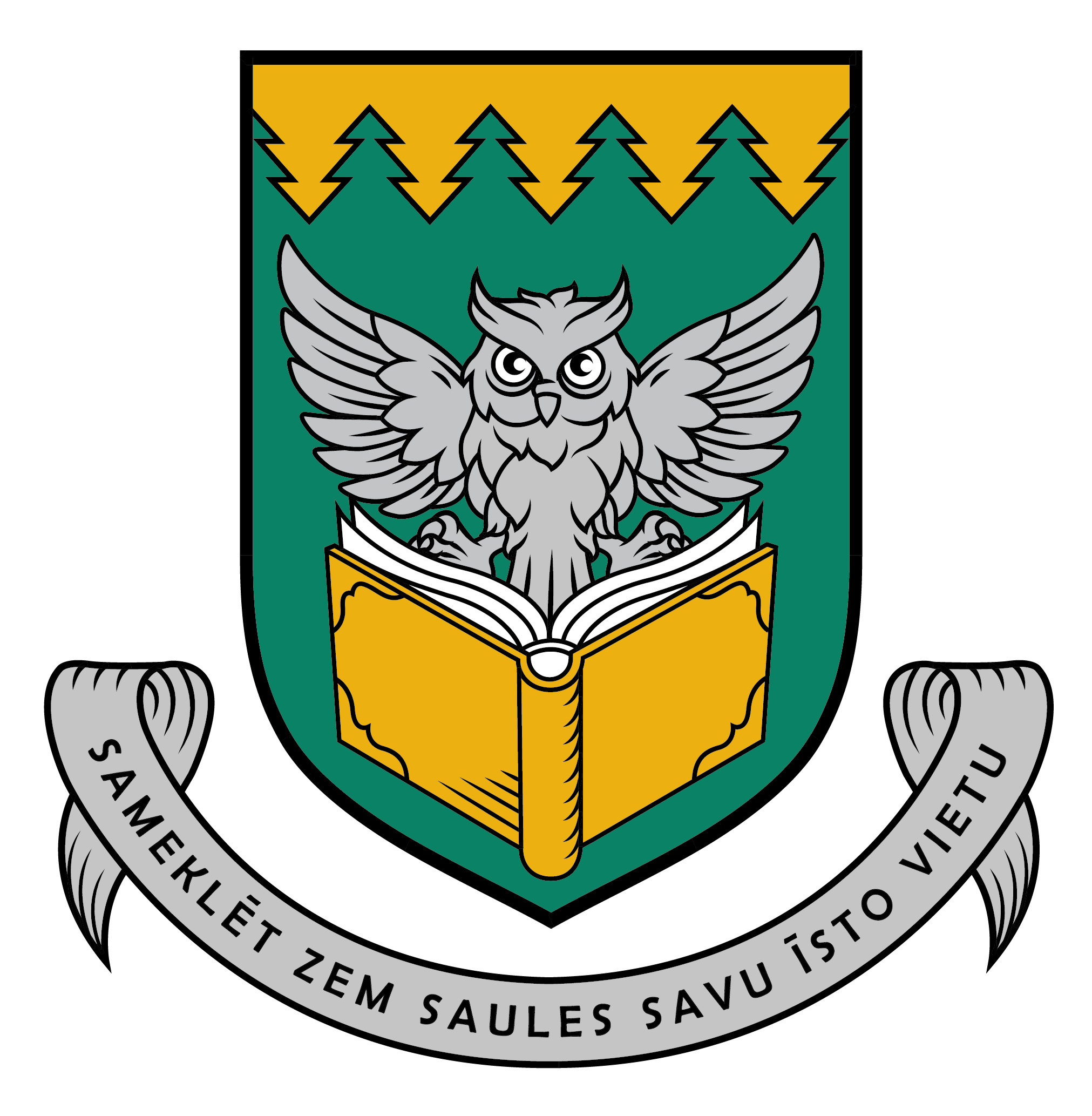 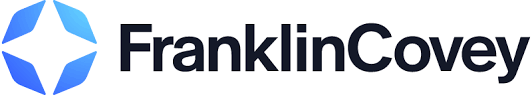 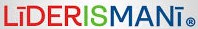 LiM 2024./2025.
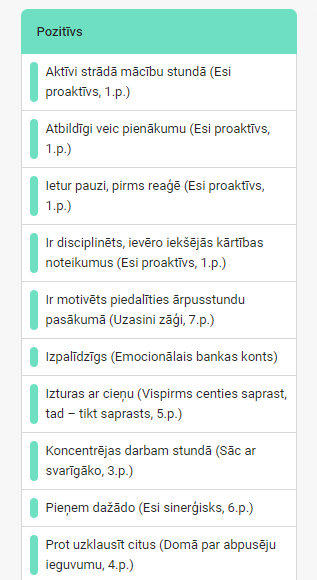 konkurss «Pozitīva uzvedība – ceļš uz panākumiem» 
(pozitīvie ieraksti e-klasē, kas balstīti 7 paradumos)
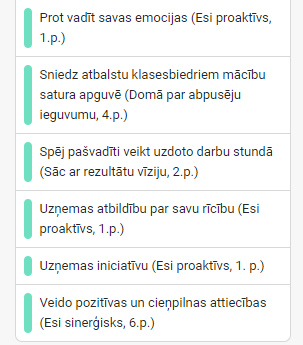 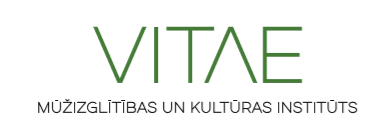 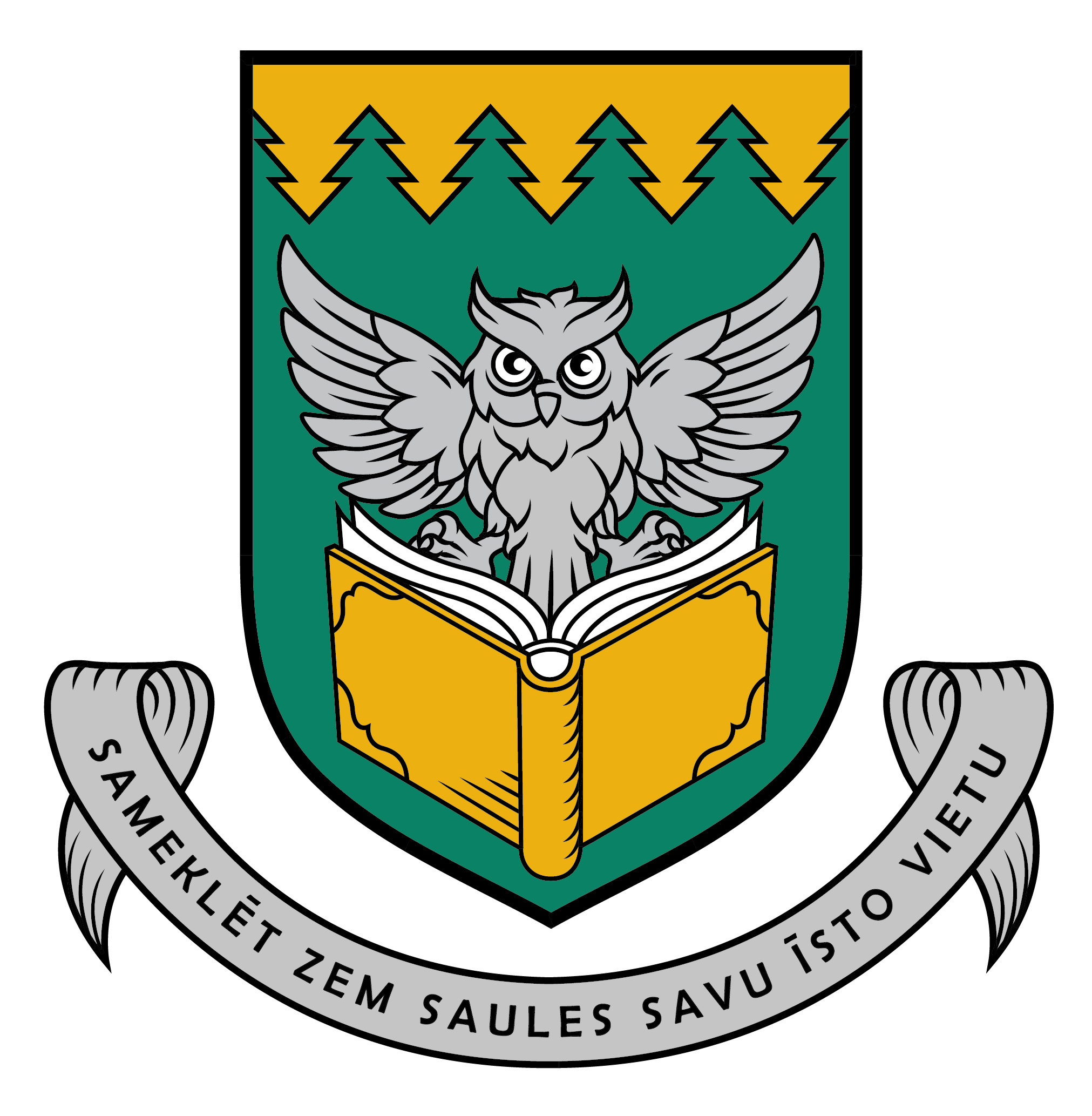 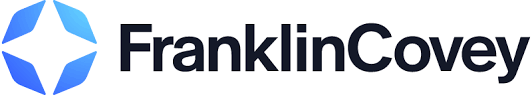 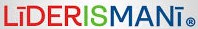 Sāc ar sevi pirms maini pasauli ap sevi
/Marats Ogļezņevs, Musiqq/
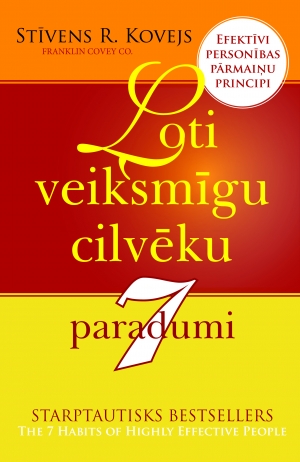 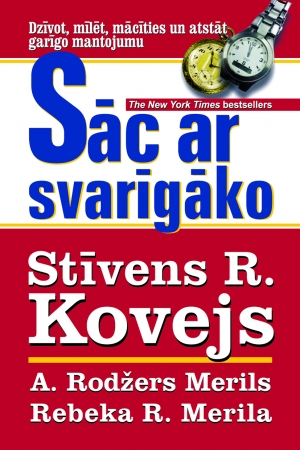 https://franklincovey.lv/